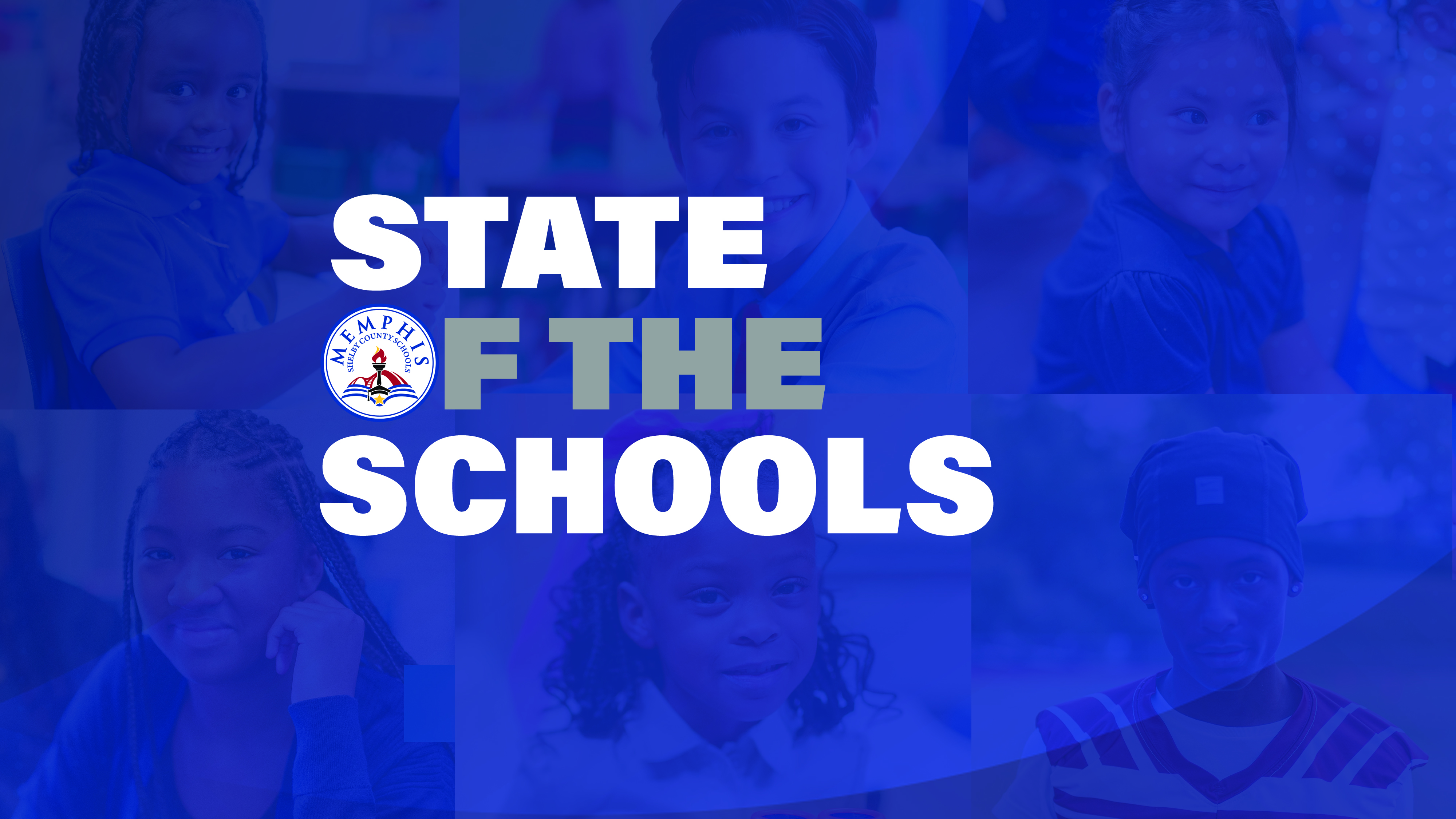 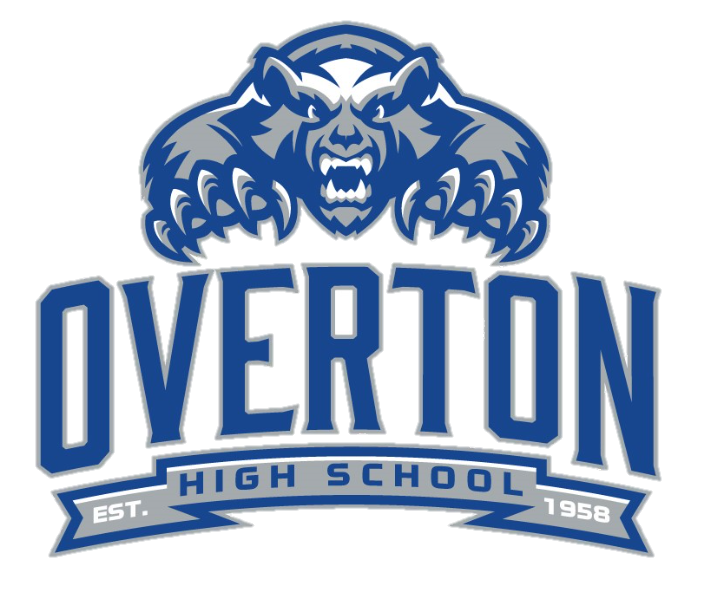 Overton High School
Thursday, January 23, 2025 - 6:00 PM / OHS Cafeteria
Dr. Reginald Williams, Principal / williamsrr@scsk12.org
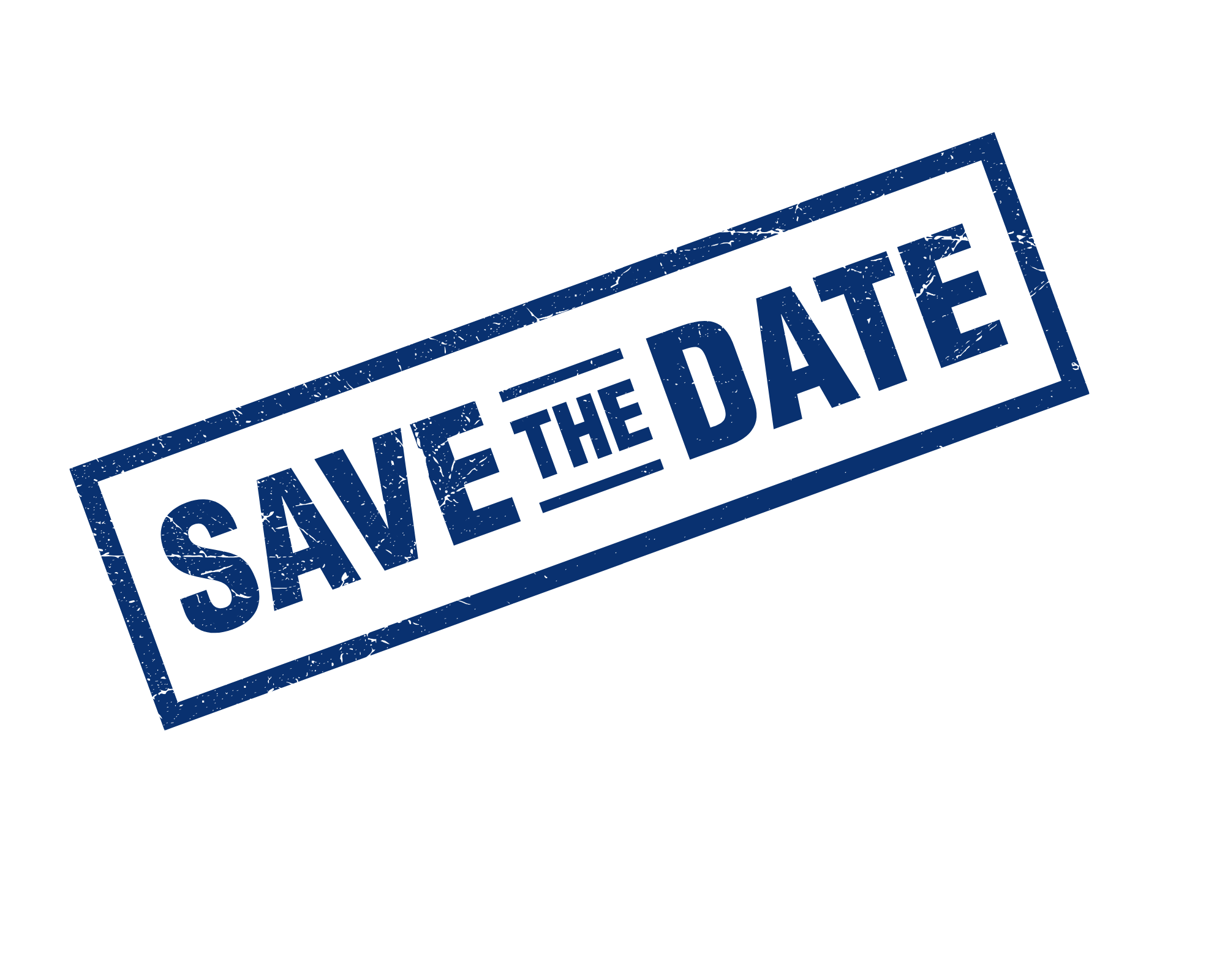 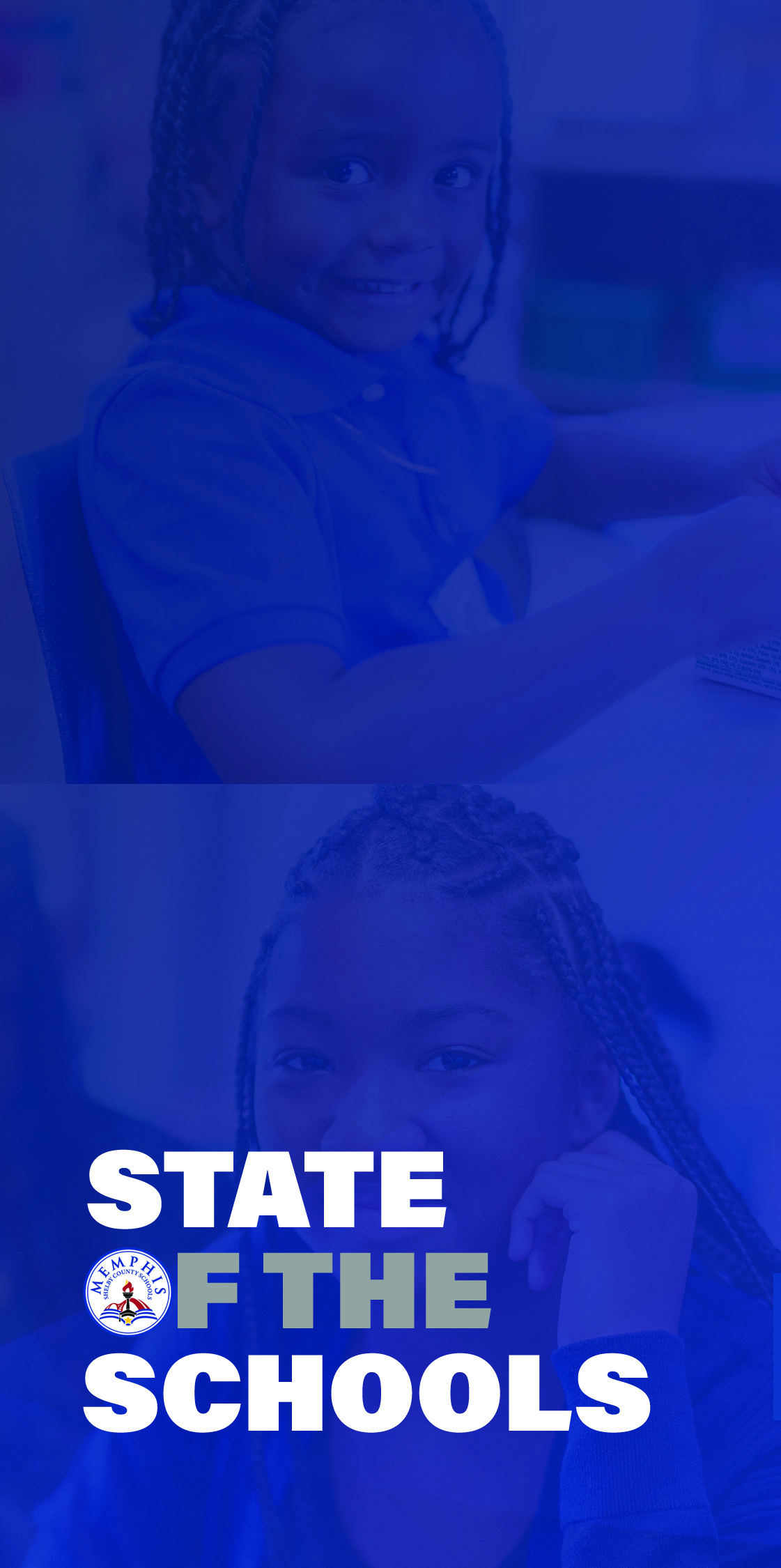 Wednesday, January 29
State of the District
Brunch and Learn 12:30pm – 2:00pm
Streamed Live
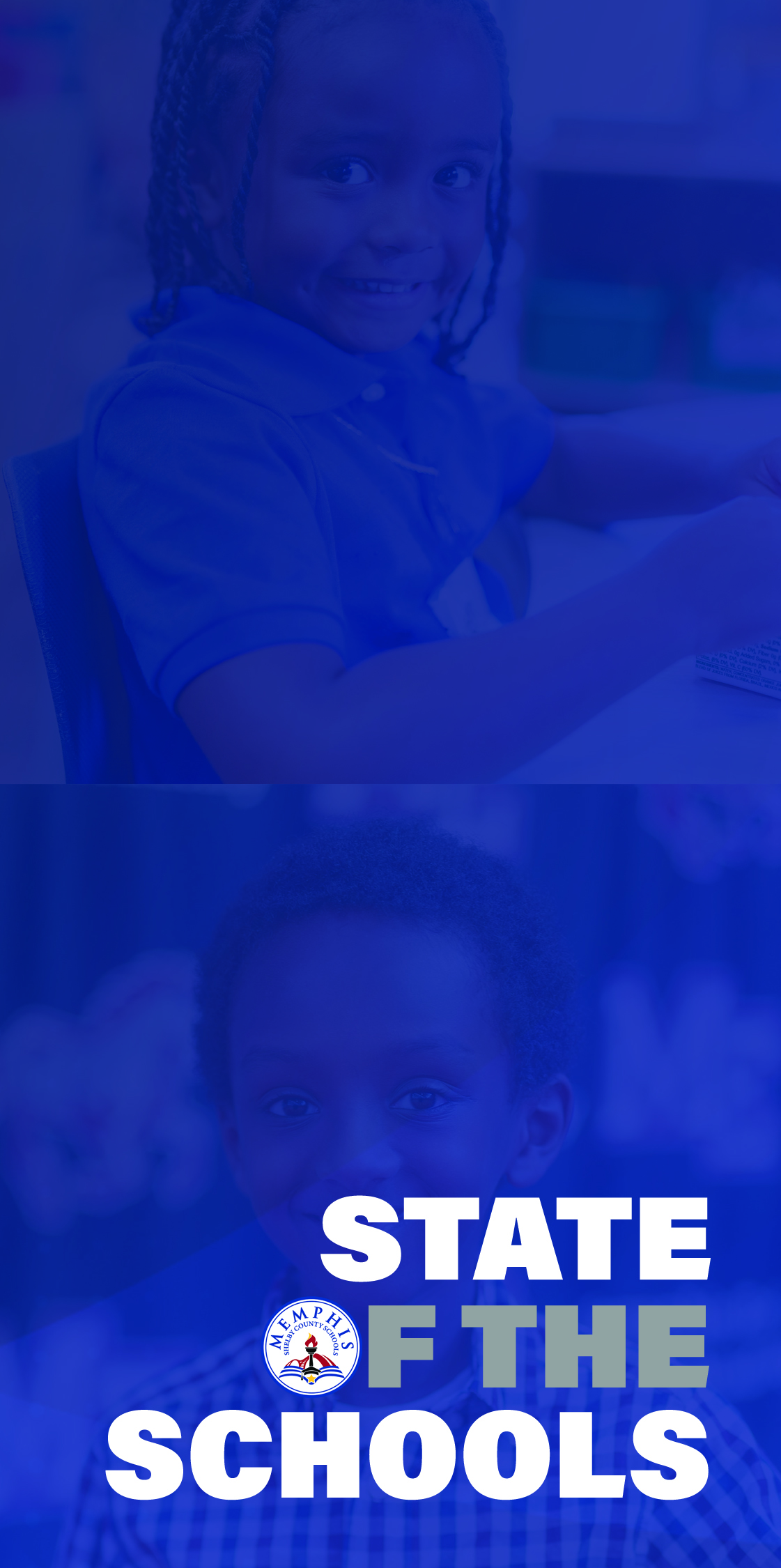 STATE OF THE SCHOOLSOverton HSAgenda
Welcome
Overview of Goals for SY24-25
Data to Highlight 
Student Enrollment & Demographics Data
C.O.M.E. to Win/Attendance data
TVAAS
School Letter Grade/School Designation
2024 TCAP data and 2025 TCAP/AMO goals
2024 CCR/Ready Graduate/Graduation Data
2024 ACT data
Foci for Spring 2025
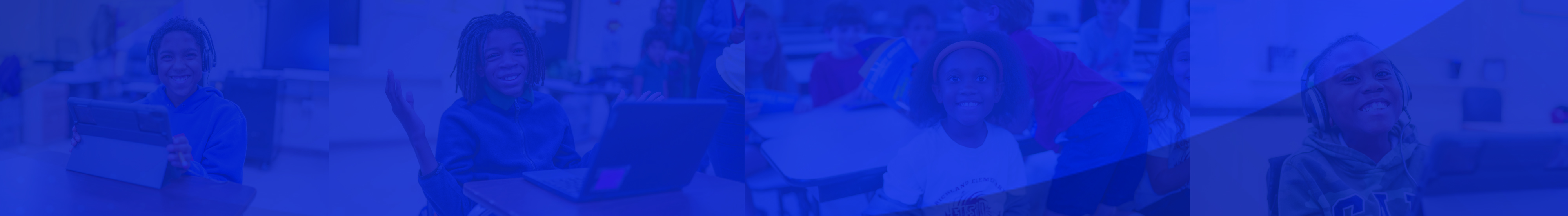 TSIP Goals for 2024-2025
Math and English Language Arts Goals
Goal 1: OHS will increase proficiency rates in ELA from 32.7% in 2023-2024 to 35.7% or higher in 2024-2025.
Goal 2: OHS will increase proficiency rates in Math from 9.8% in 2023-2024 to 12.8% or higher in 2024-2025.
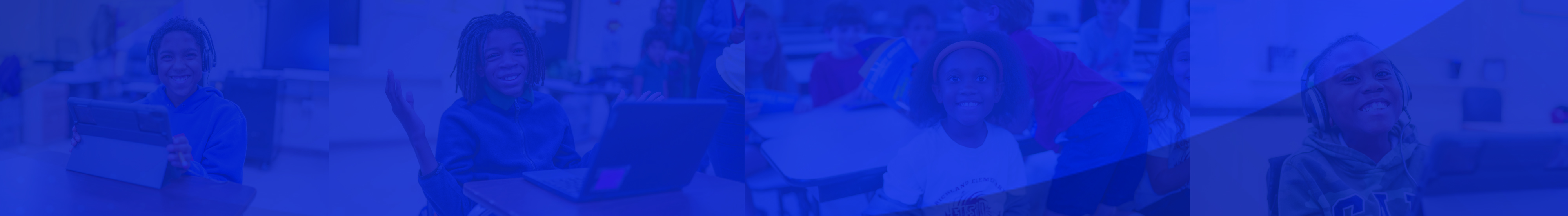 TSIP Goals for 2024-2025
College & Career Readiness
(ACT, Ready Graduate, EPSO’s, CTE/Concentrators & Graduation Rate)
Goal 3: OHS will increase the percent of students meeting Ready Graduate Status from 11.3% in 2023-2024 to 14.3% or higher in 2024-2025.
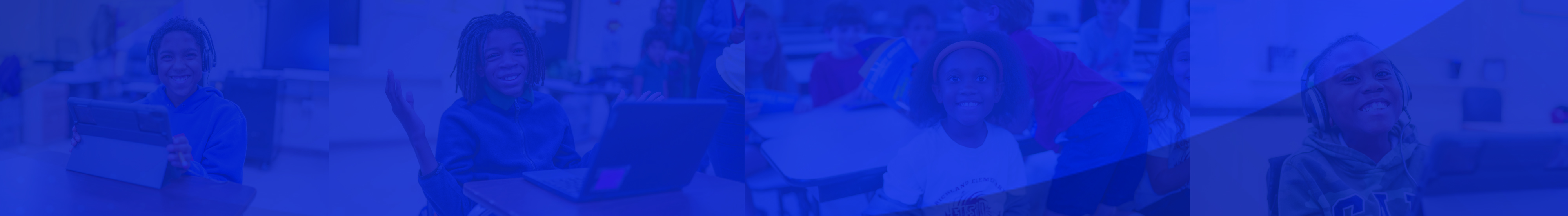 TSIP Goals for 2024-2025
Climate and Access
(ESL, Chronic Absenteeism, and Discipline)
Goal 4: OHS will decrease chronic absenteeism rates from 38.0% in 2023-2024 to 35.0% or lower in 2024-2025.
Student Enrollment and
 Demographics Data
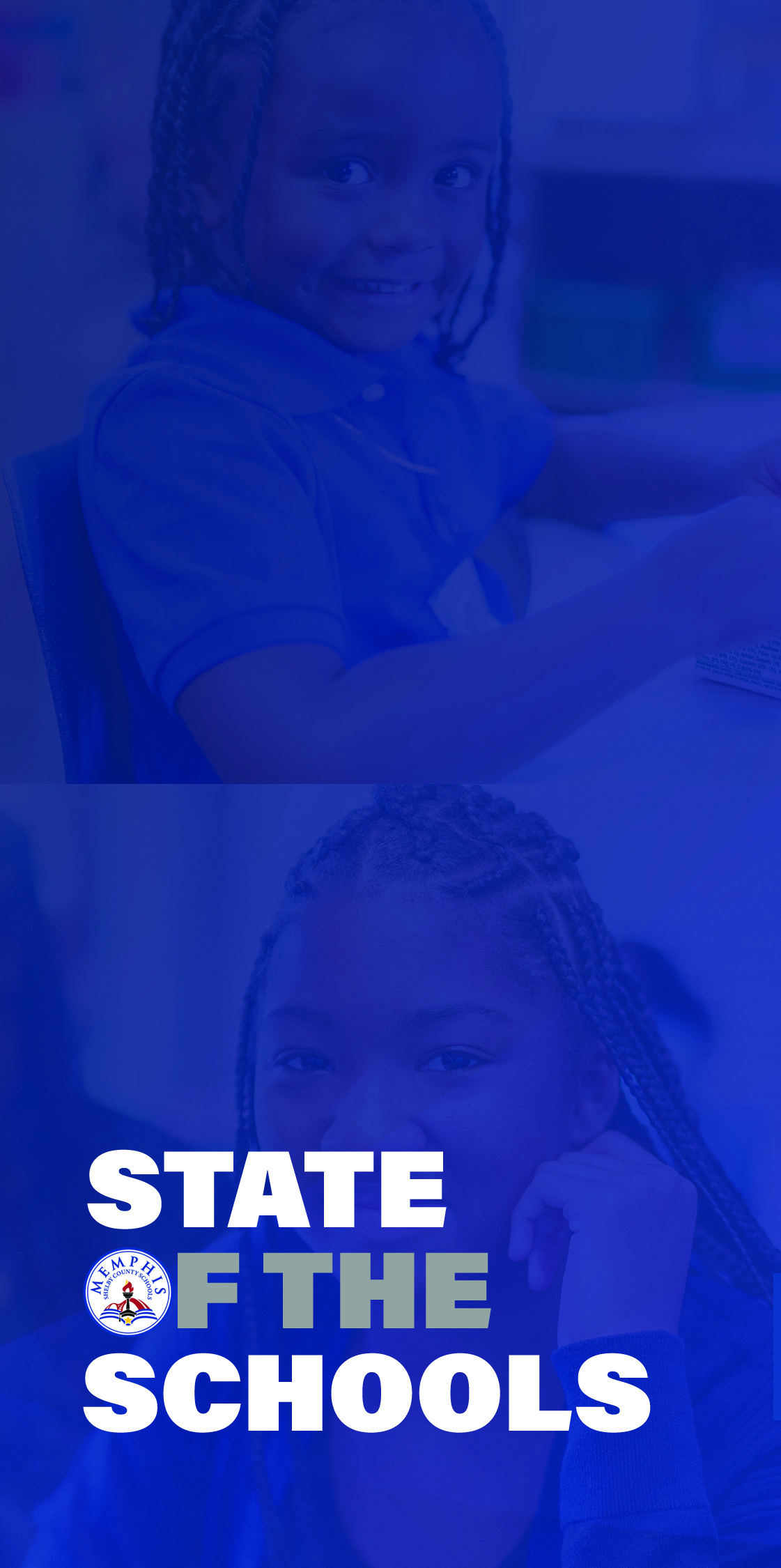 Current Enrollment 1414
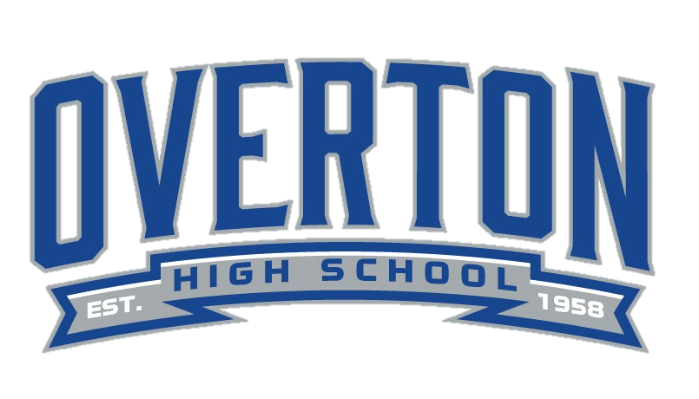 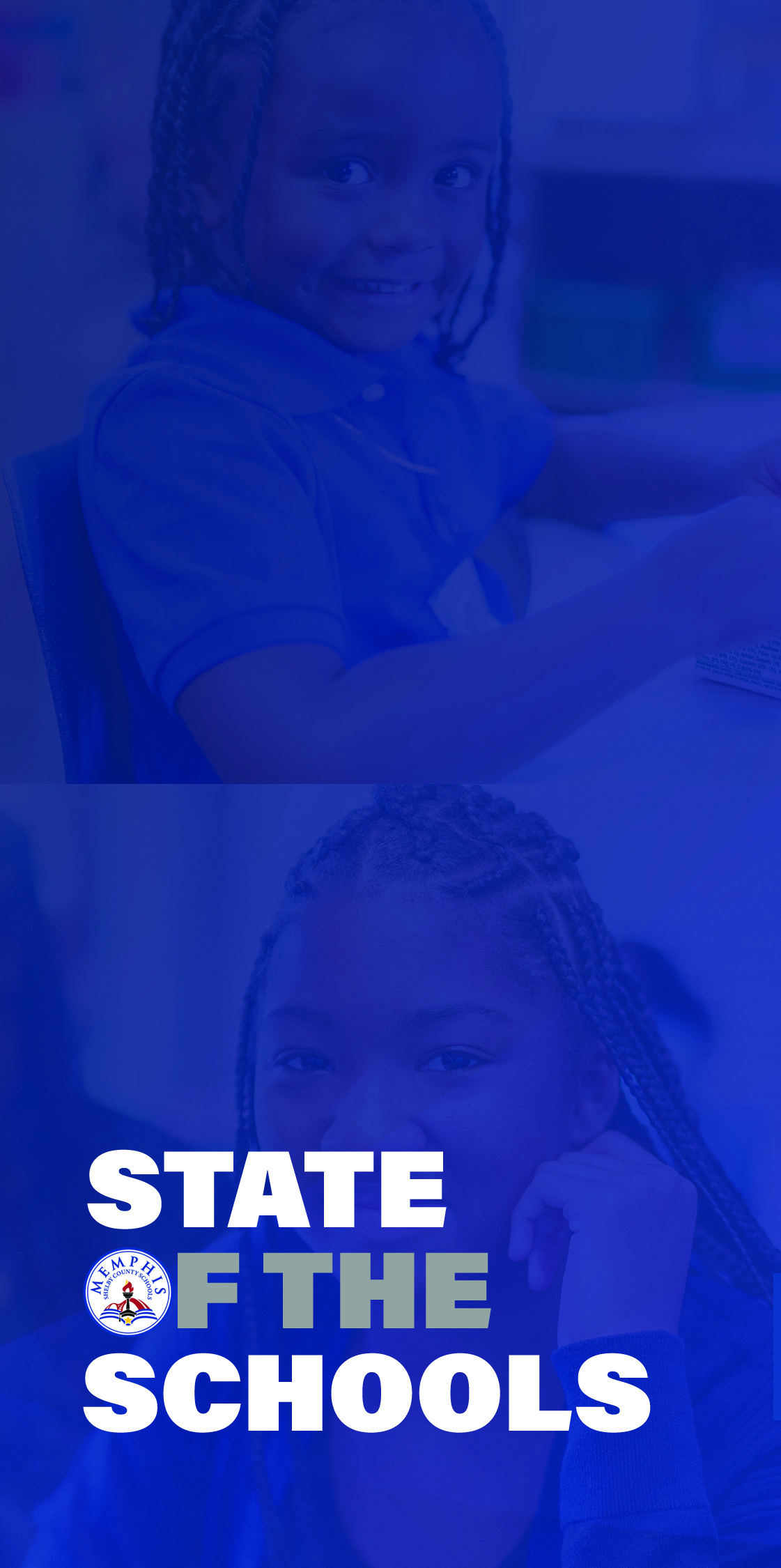 C.O.M.E. to Win/Attendance Data
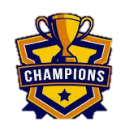 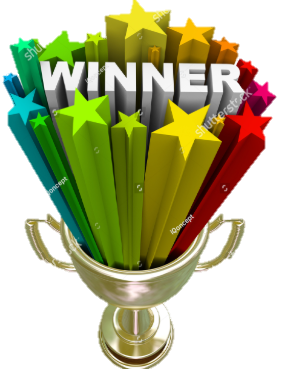 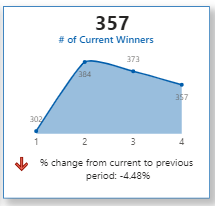 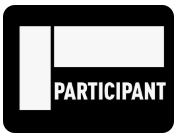 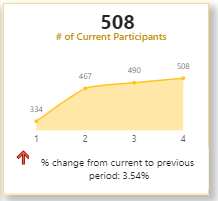 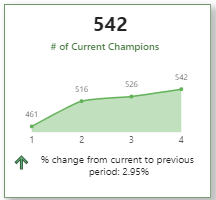 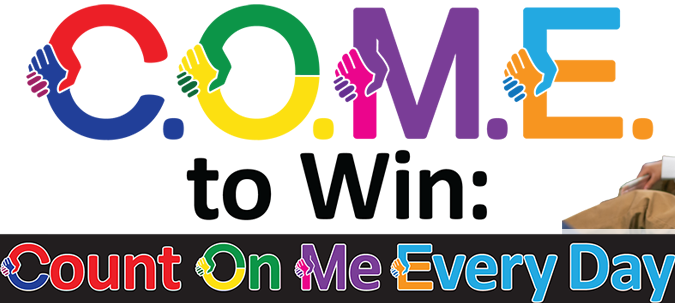 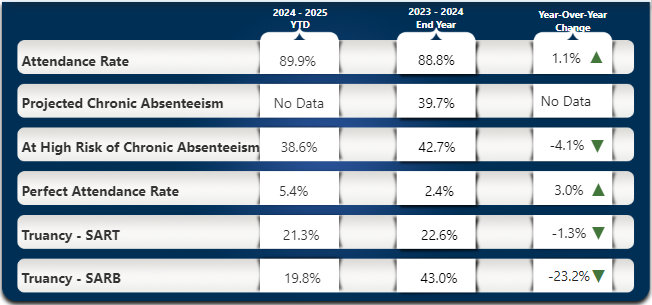 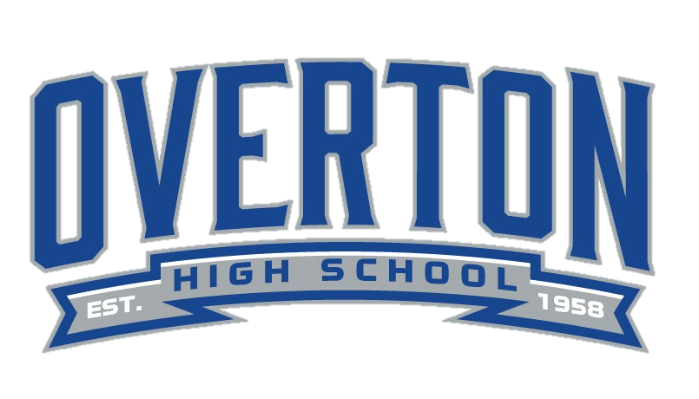 7648 UNEXCUSED absences to date
7339 TARDIES 
to date
TVAAS
(Tennessee Value-Added Assessment System)
School State Letter Grade
(School designation)
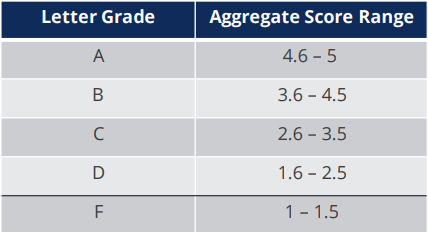 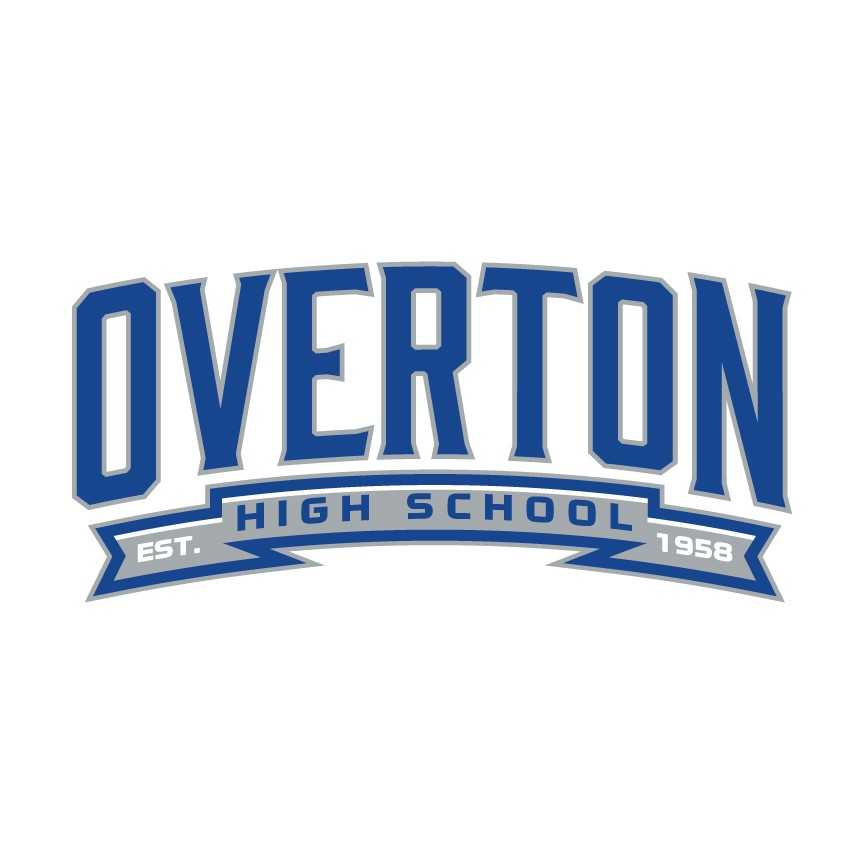 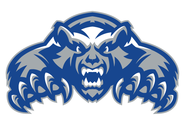 2023-2024 AMO Goals
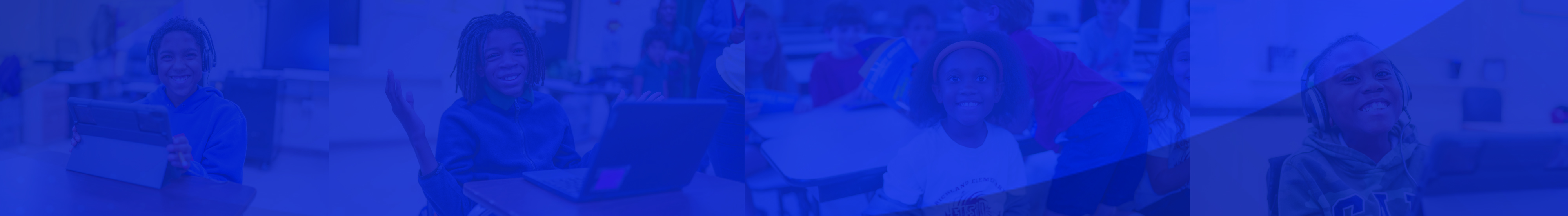 College & Career Readiness
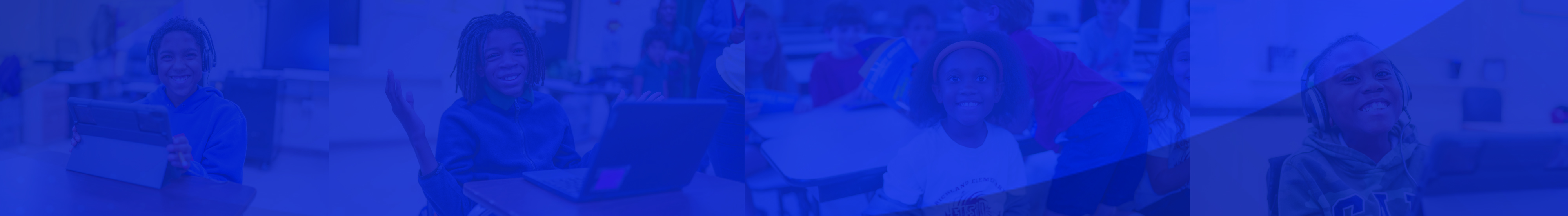 Ready Graduate
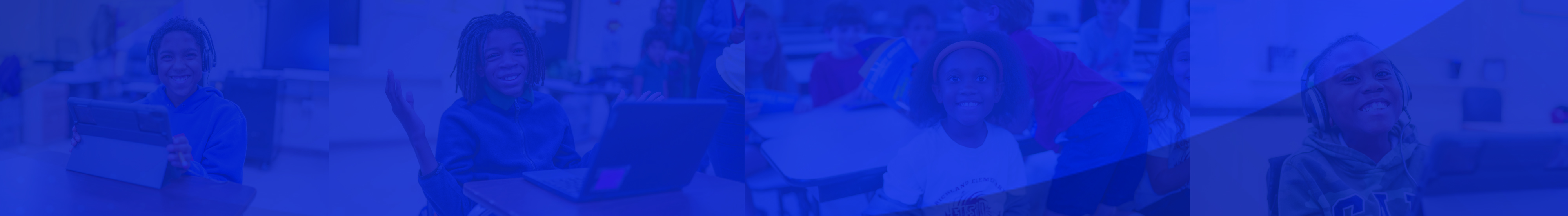 Graduation Rate
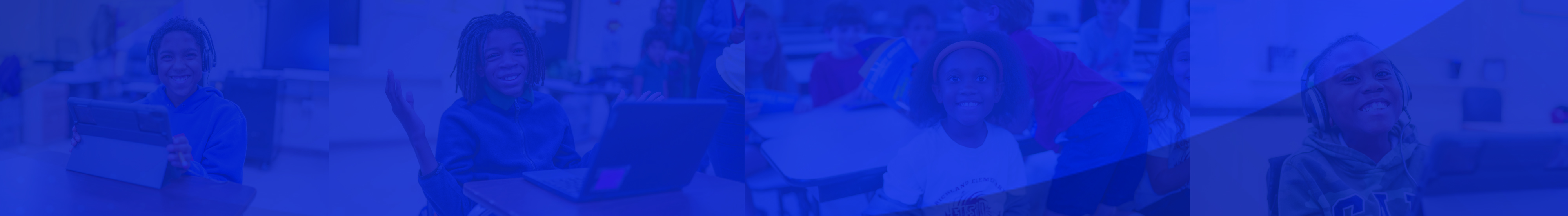 ACT
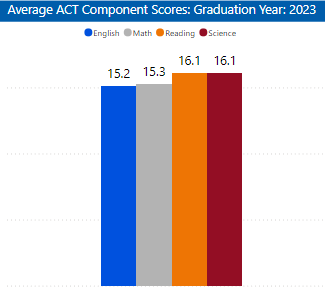 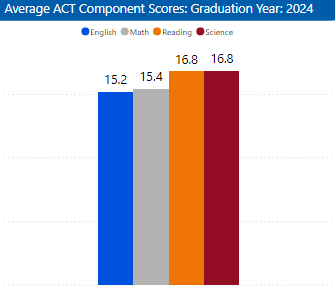 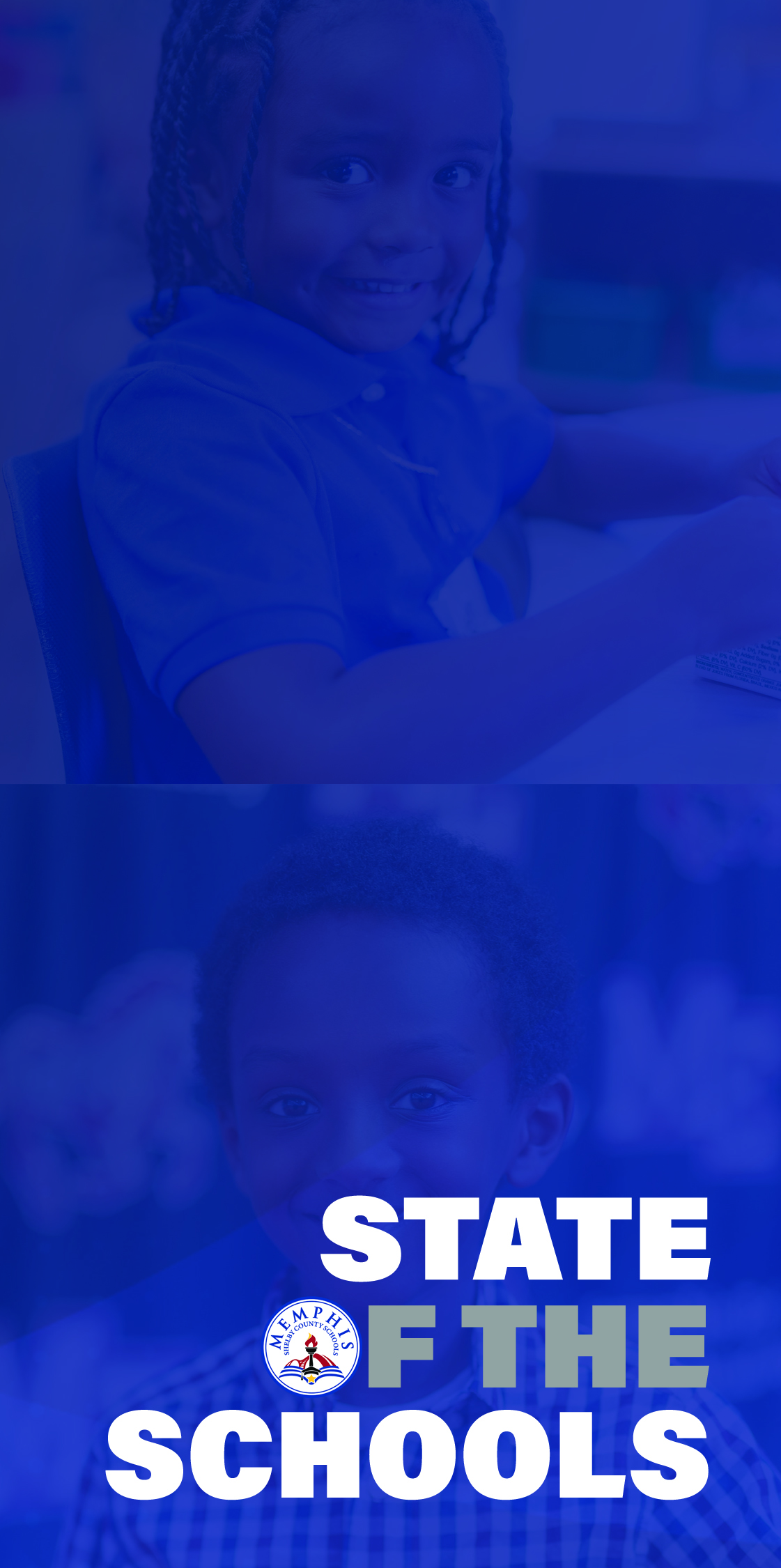 Focusforthe Spring 2025
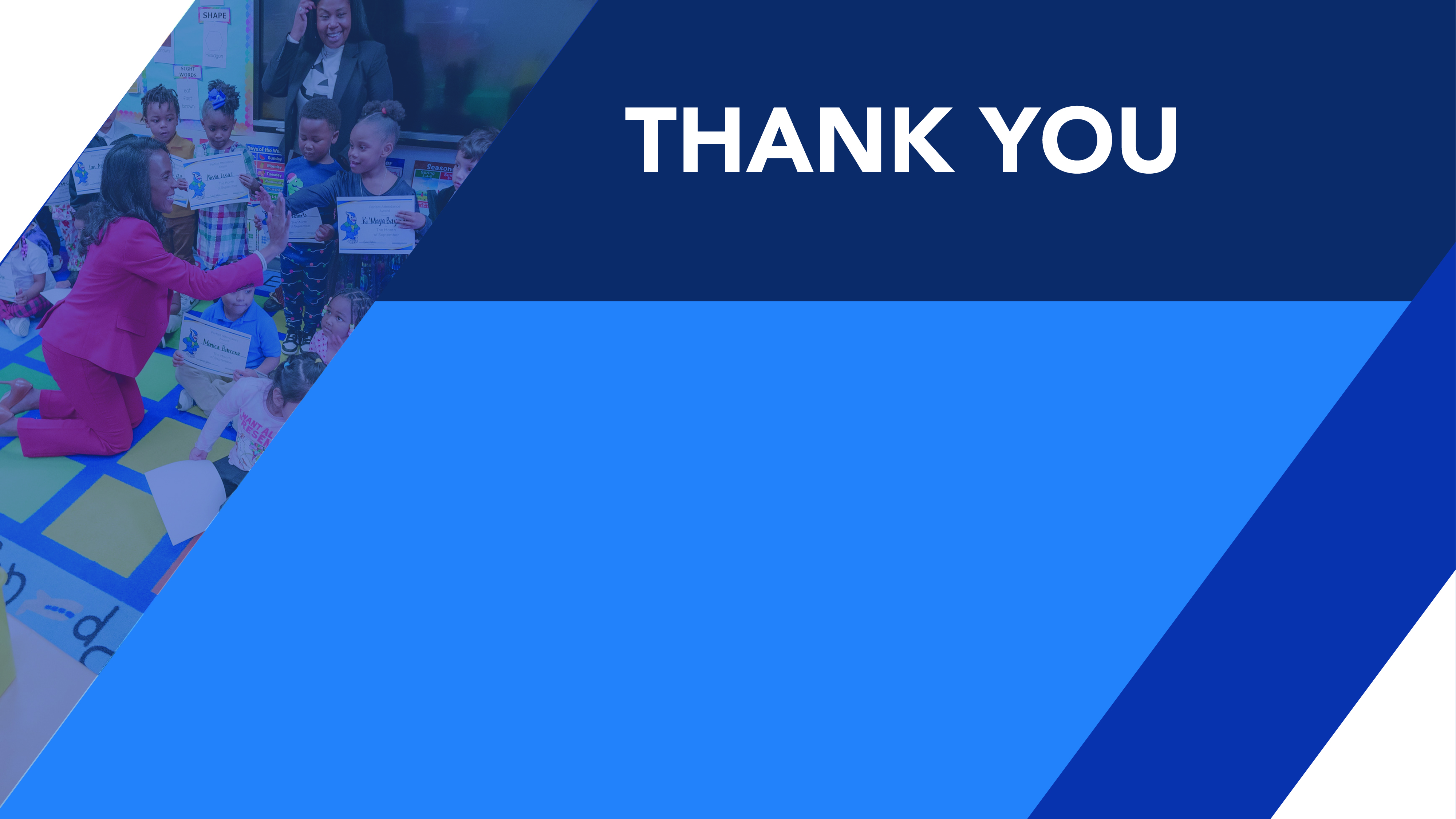